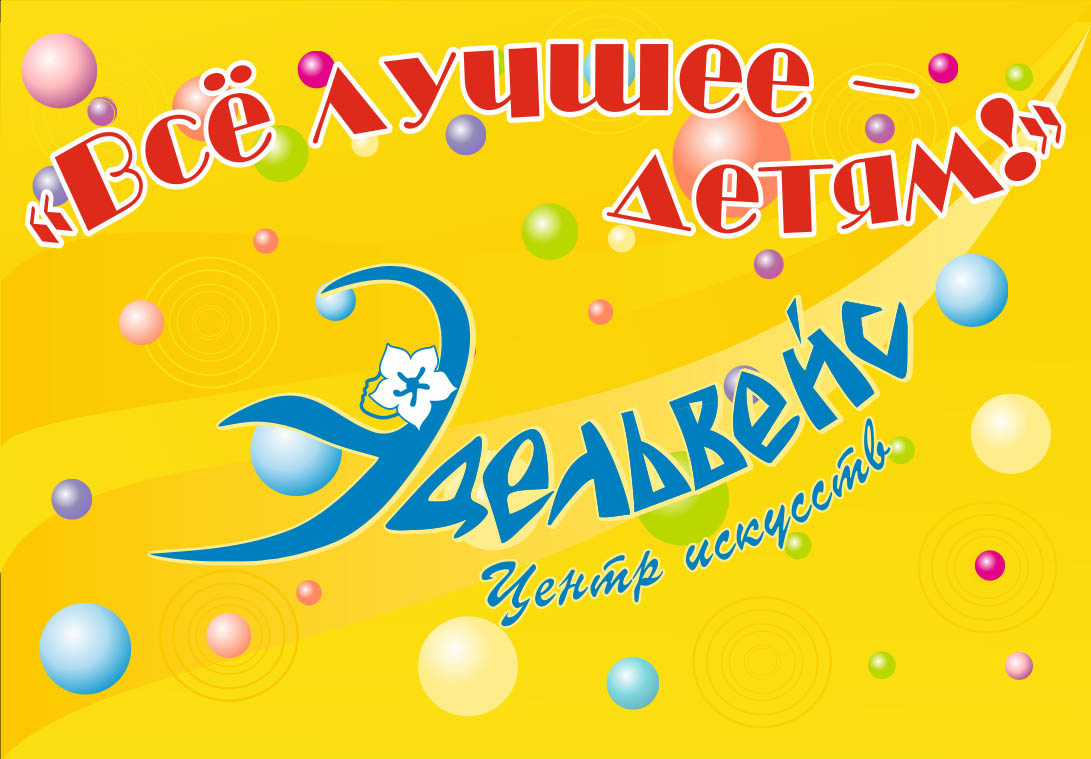 ЦИ «Эдельвейс» на базе школы  №596 в 2017-2018 учебном году открывает 1 класс художественно-эстетической направленности
Школа полного дня
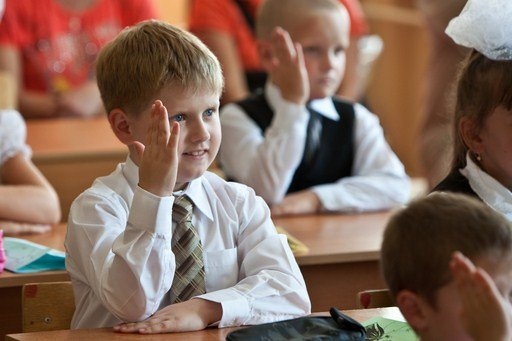 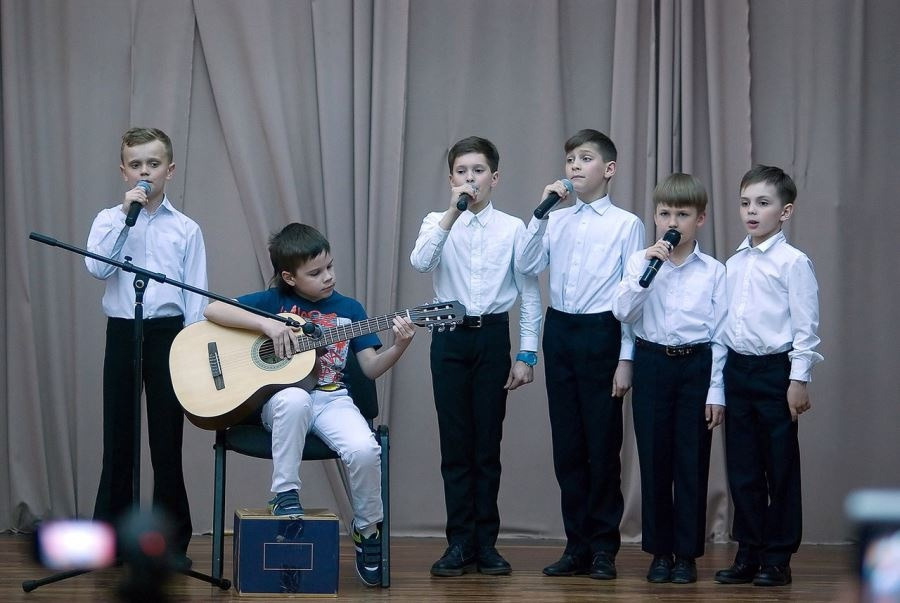 Специальные дисциплины по направлениям: Хореография, Театр, Вокал, Музыка, Спорт
Образовательная программа
 «Начальная школа XXI века»
Достойное образование - успешный ребенок
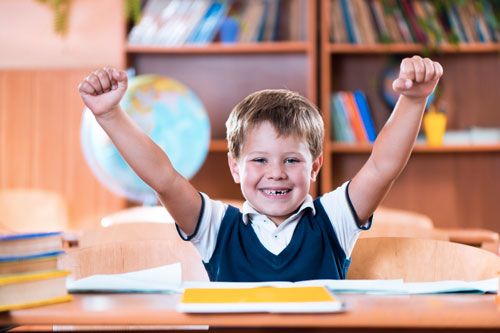 Количество учеников в классене более 25
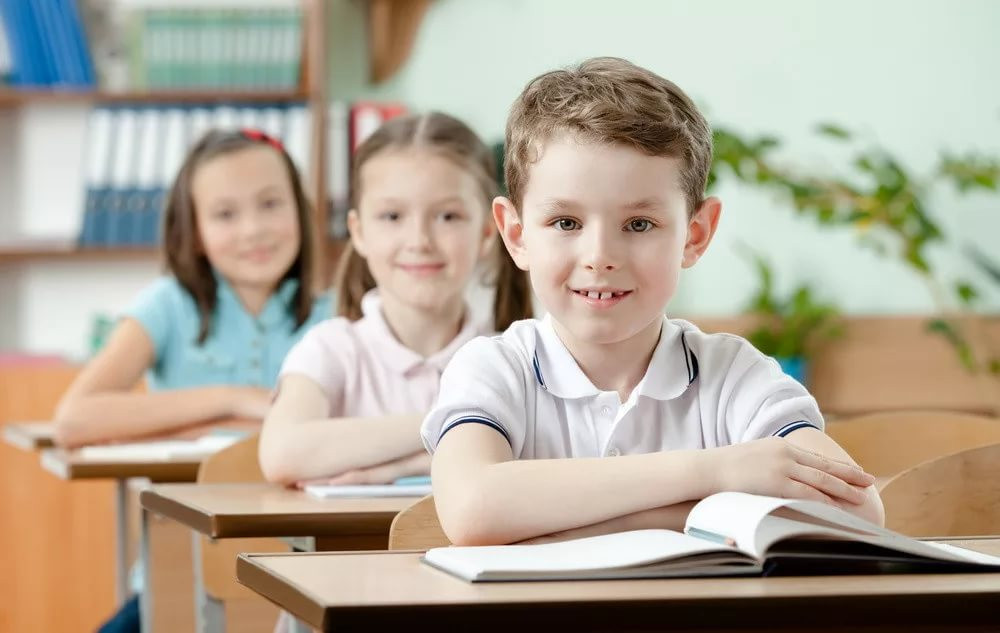 Оборудованный кабинет
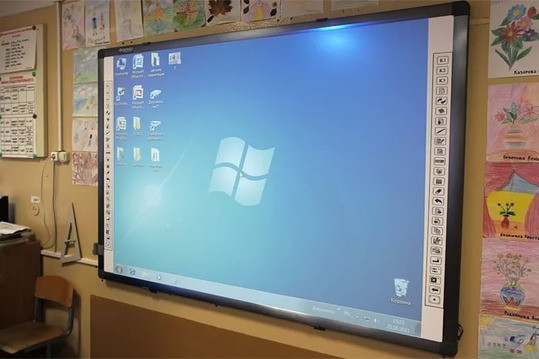 интерактивная доска
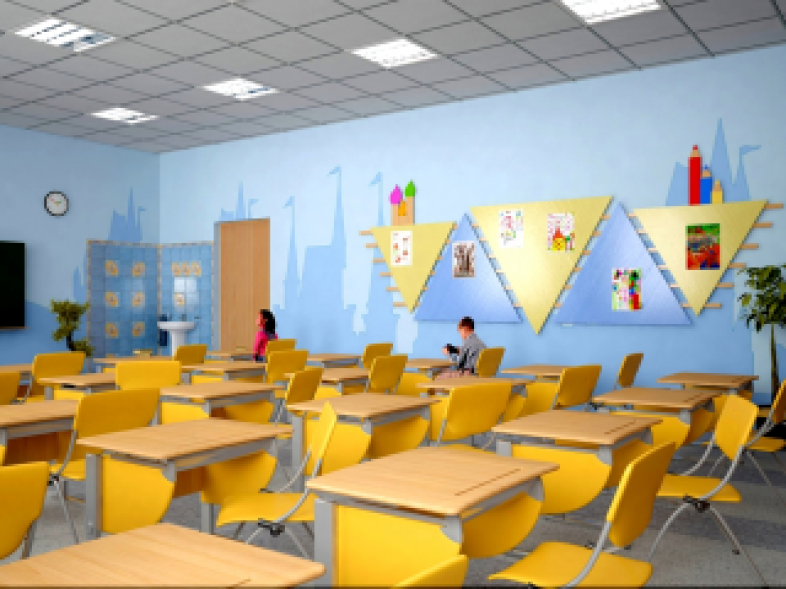 модульные парты
Игровая комната отдыха
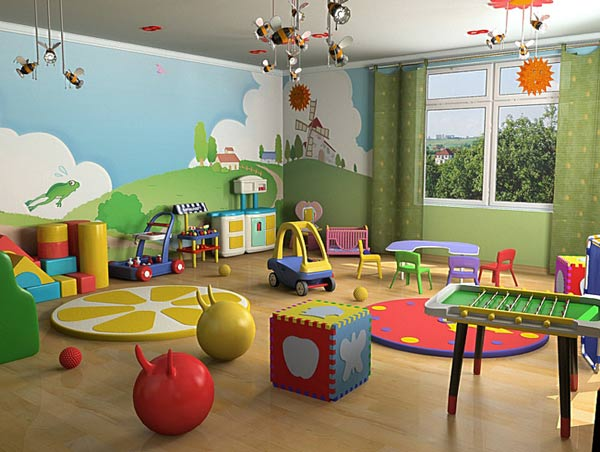 Отдельный оборудованный зал в школьной столовой
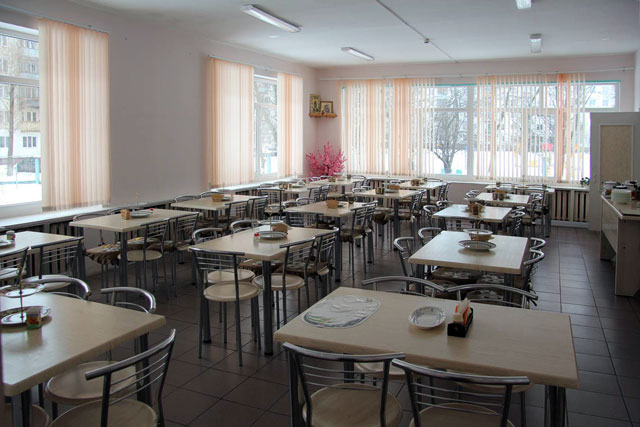 Вход через Центр Искусств  «Эдельвейс» Раздевалка с индивидуальными шкафчиками
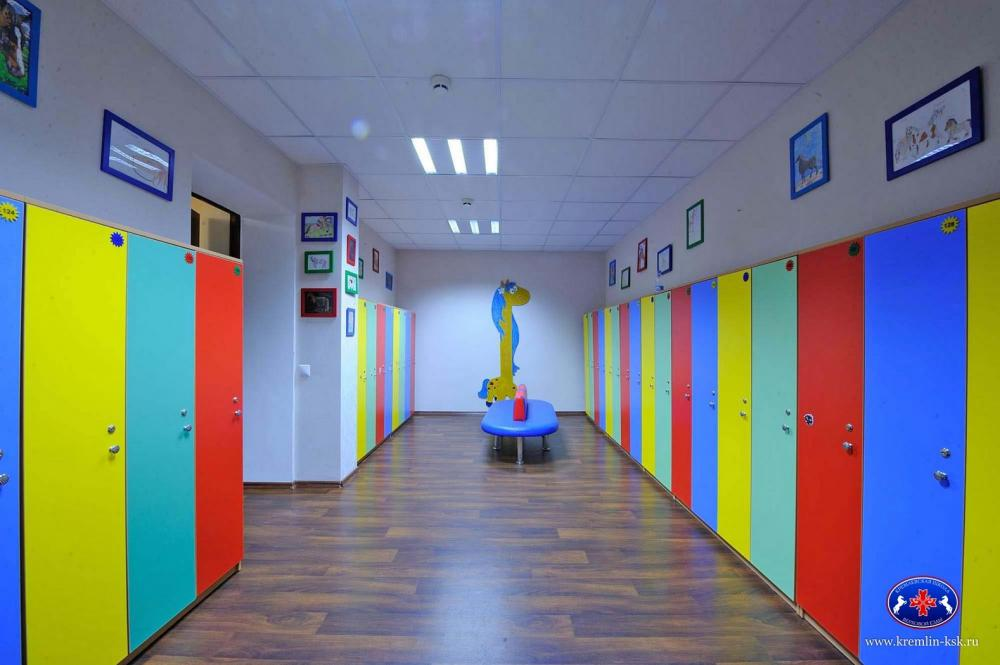 Режим дня:
8.00 – встреча детей
8.45 – зарядка, подготовка к урокам
9.00 – учебный процесс по режиму школы 
13.30 – обед
14.00 – прогулка на свежем воздухе
15.00 – занятия в Центре искусств «Эдельвейс»
17.00 – полдник
17.30 – свободное время в игровой комнате отдыха
Учебный процесс в школе и занятия в Центре искусств полностью интегрированы и взаимно дополняют друг друга
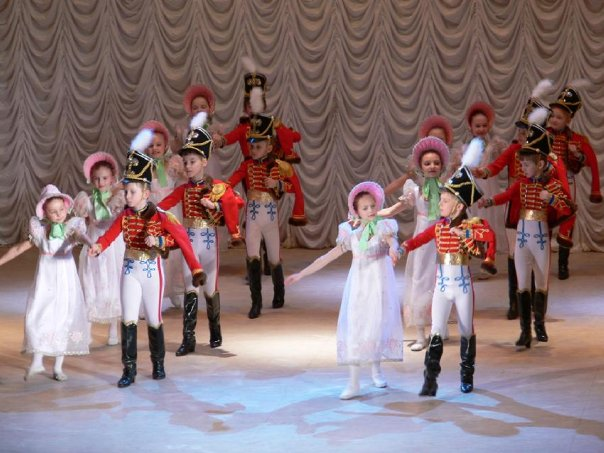 Экскурсии в музеи, на выставки, посещение театров в течение всего учебного года
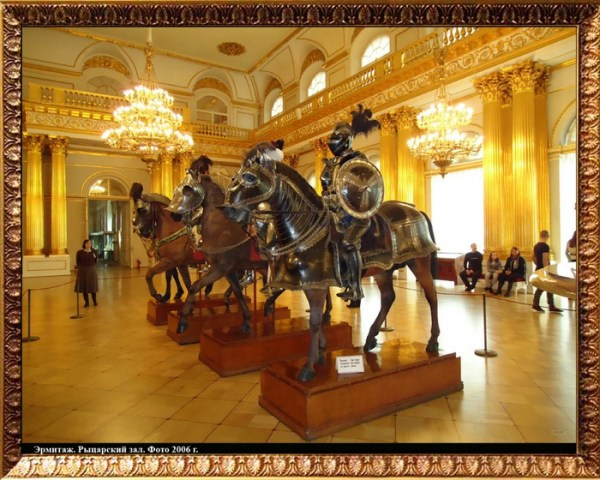 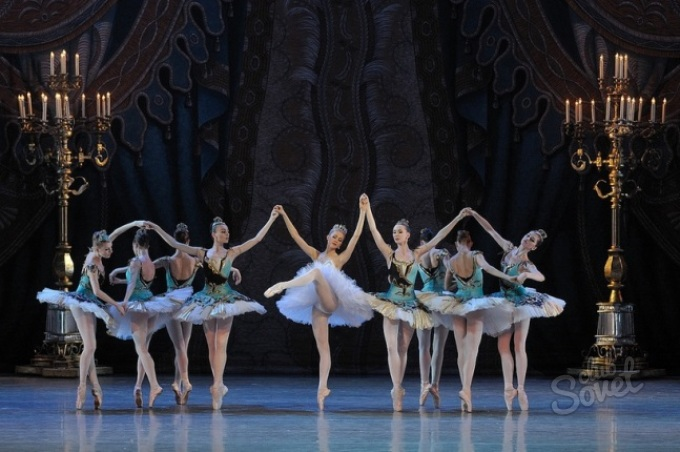 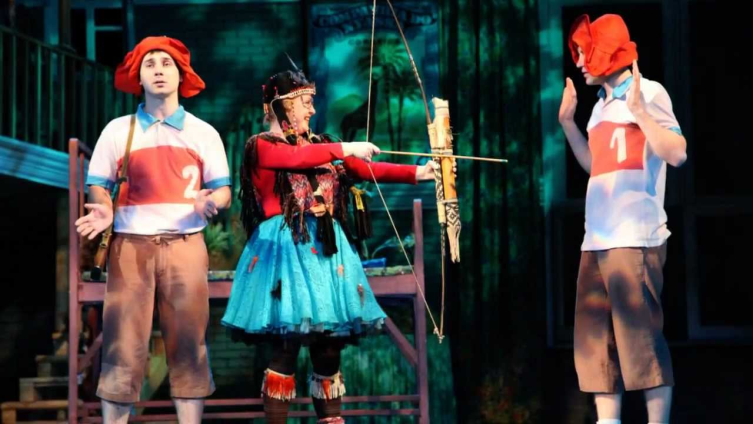 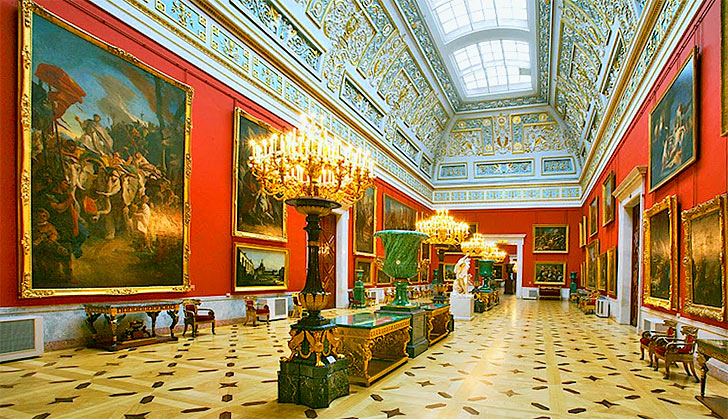 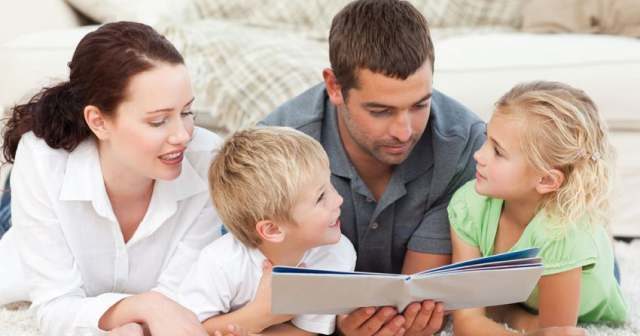 МЫ ПРИГЛАШАЕМ ВАШИХ ТАЛАНТЛИВЫХ ДЕТЕЙ В НАШ КЛАСС!!!
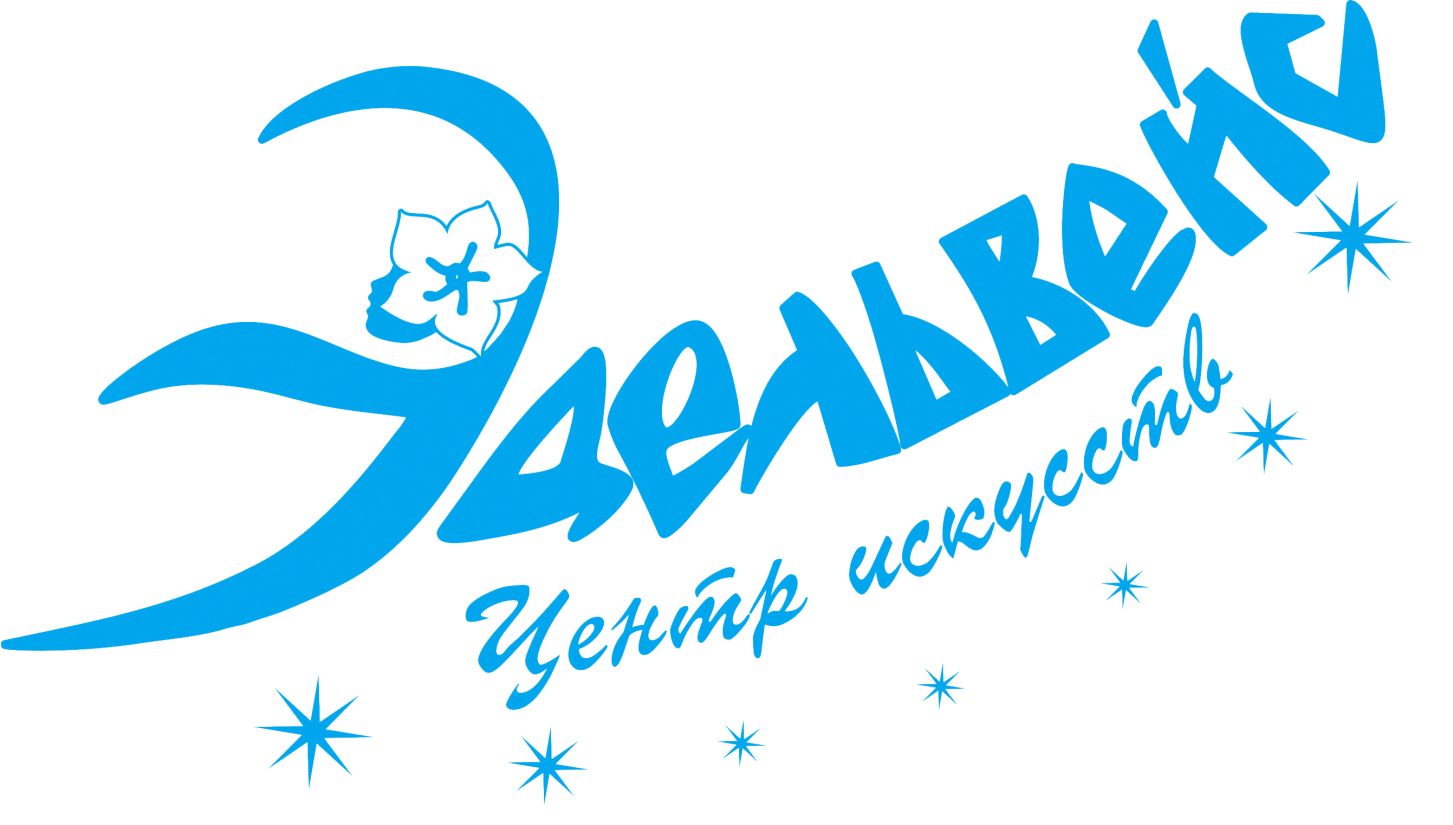